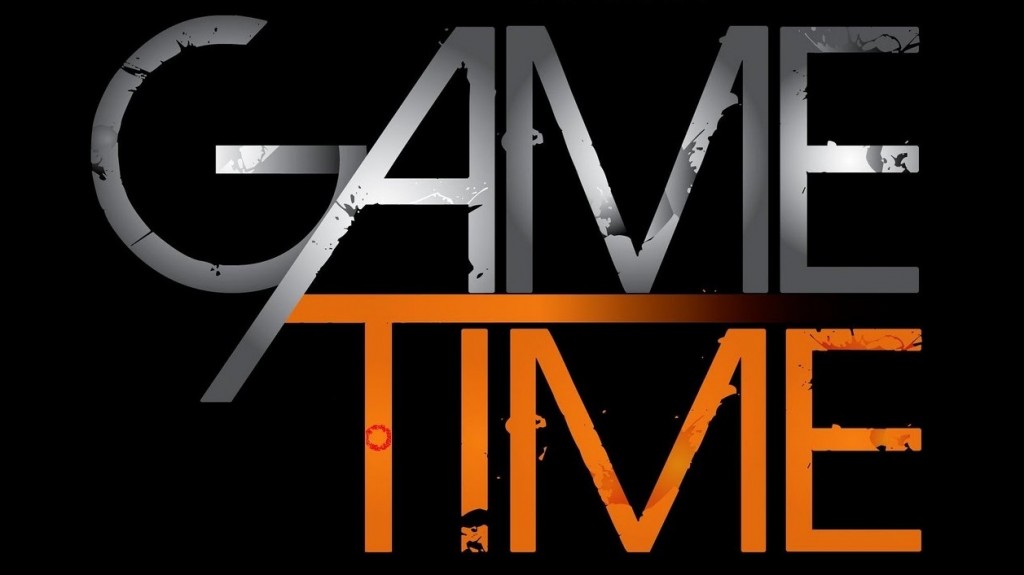 Name That Fear
1. Verbophobia
Fear of vermin
 Fear of words
 Fear of verbs
 Fear of Walloons
2. Metathesiophobia
Fear of cooking
 Fear of ants
 Fear of changes
 Fear of haircuts
3. Ablutophobia
Fear of washing or  bathing
 Fear of children
 Fear of abundance
 Fear of waiting
4. Homilophobia
Fear of humans
 Fear of homeless people
 Fear of sermons
 Fear of homonyms
5. Hexakosioihexekontahexaphobia
Fear of hexagons
 Fear of numbers
 Fear of shapes
 Fear of the number 666
6. Hippopotomonstrosesquippedaliophobia
Fear of hippopotamus’s
 Fear of long words
 Fear of hip hop music
 Fear of otters
7. Coulrophobia
Fear of color
 Fear of computers
 Fear of horse races
 Fear of clowns
8. Numerophobia
Fear of the dark
 Fear of shellfish
 Fear of numbers
 Fear of dark wooded areas or of forests at night
9. Phronemophobia
Fear of thinking
 Fear of progress
 Fear of work
 Fear of drugs
10. Zoophobia
Fear of zoo’s
 Fear of zoologists
 Fear of animals
 Fear of mammals
Bonus
Aurophobia
Fear of airplanes
 Fear of gold
 Fear of the wind
 Fear of garlic
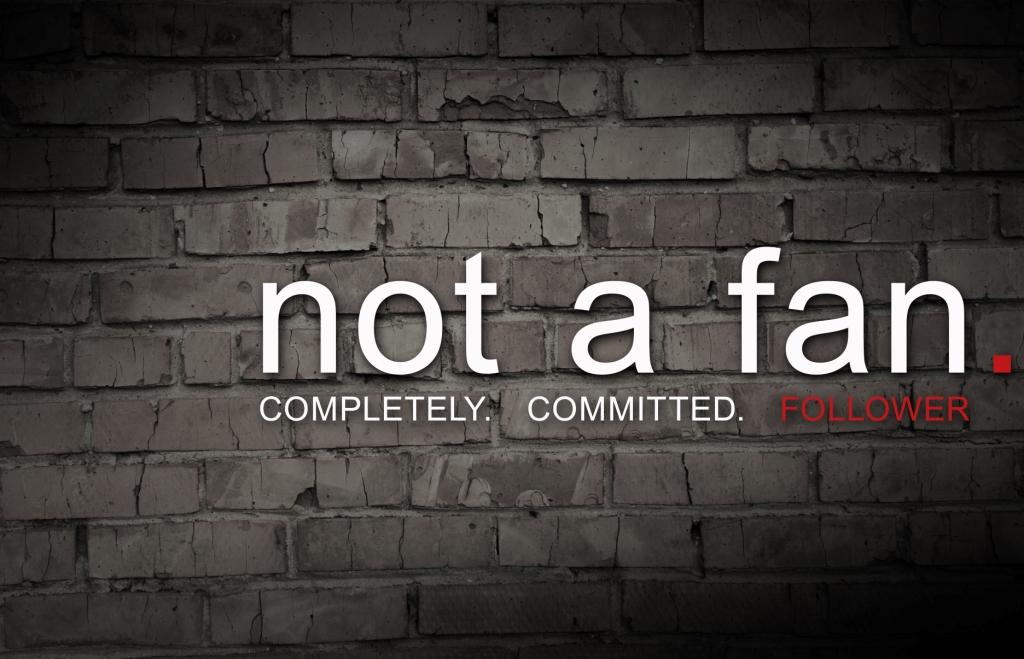 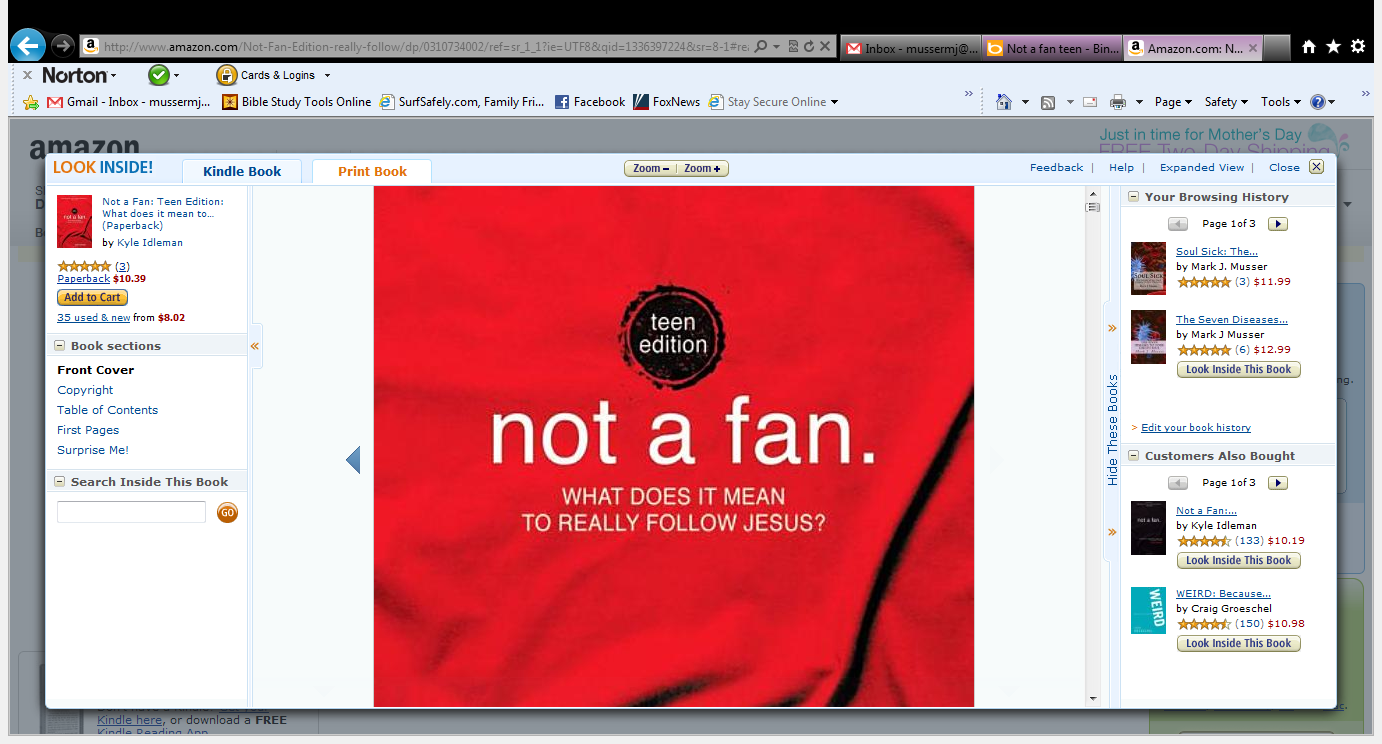 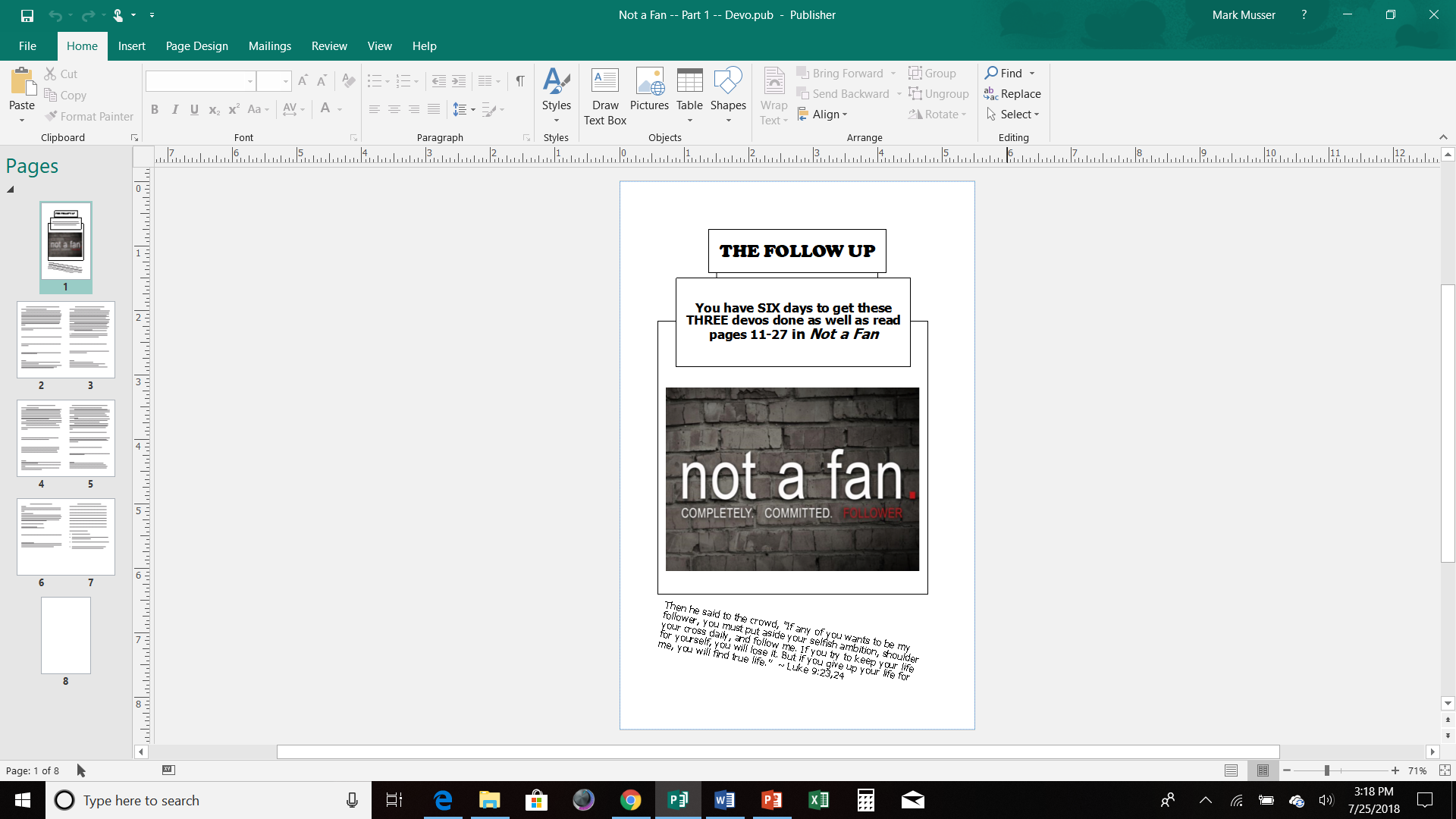 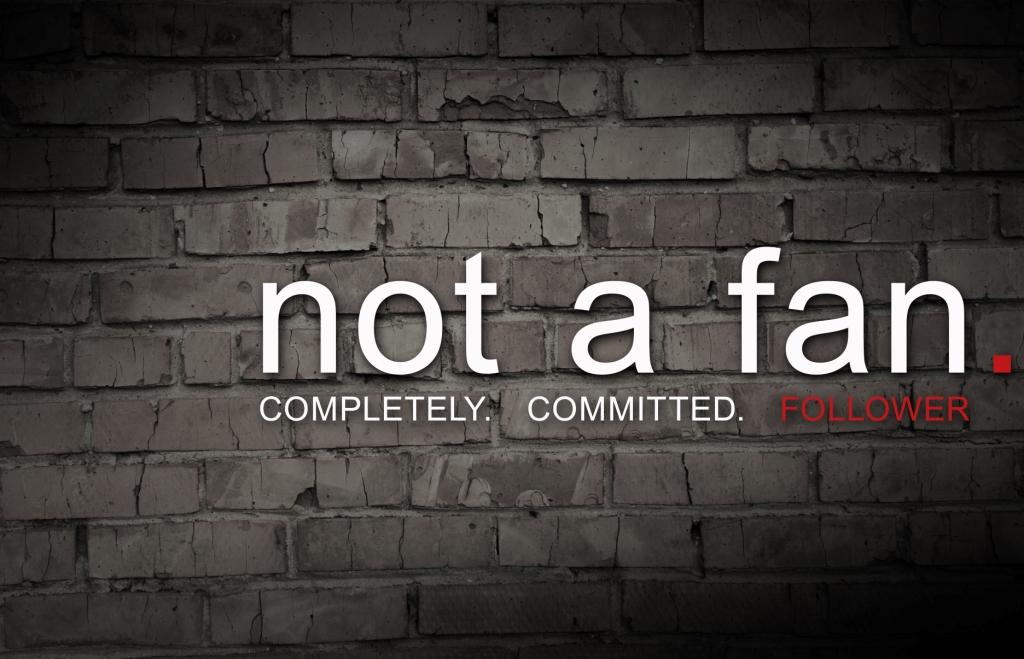 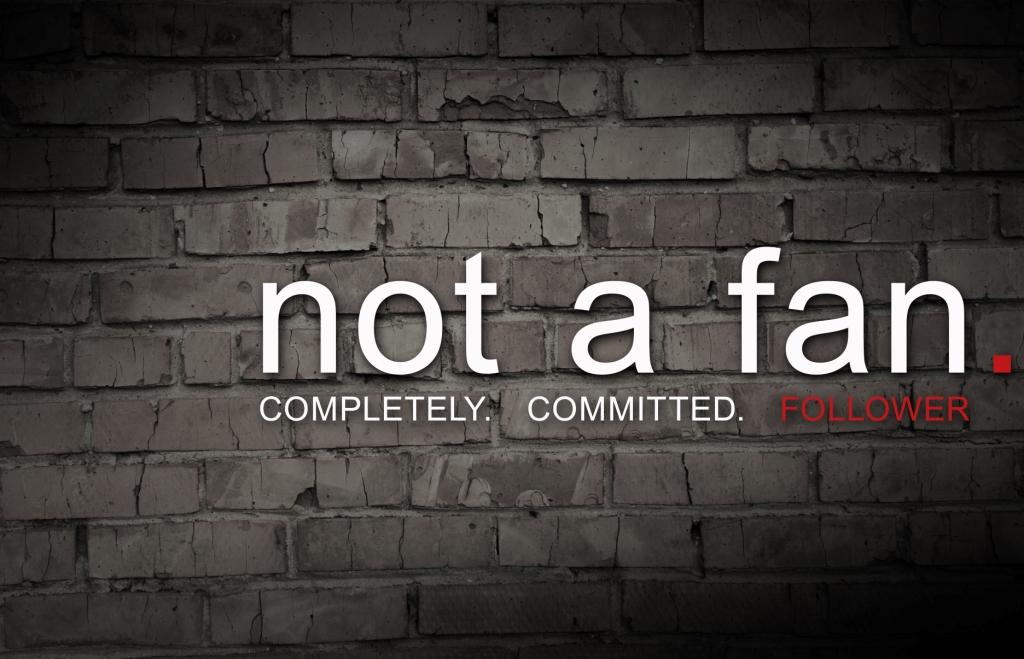 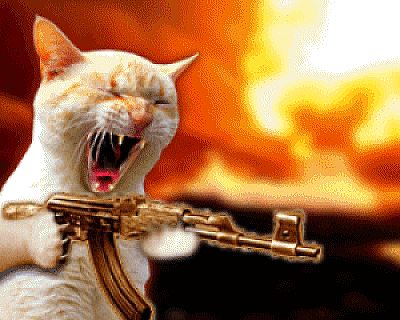 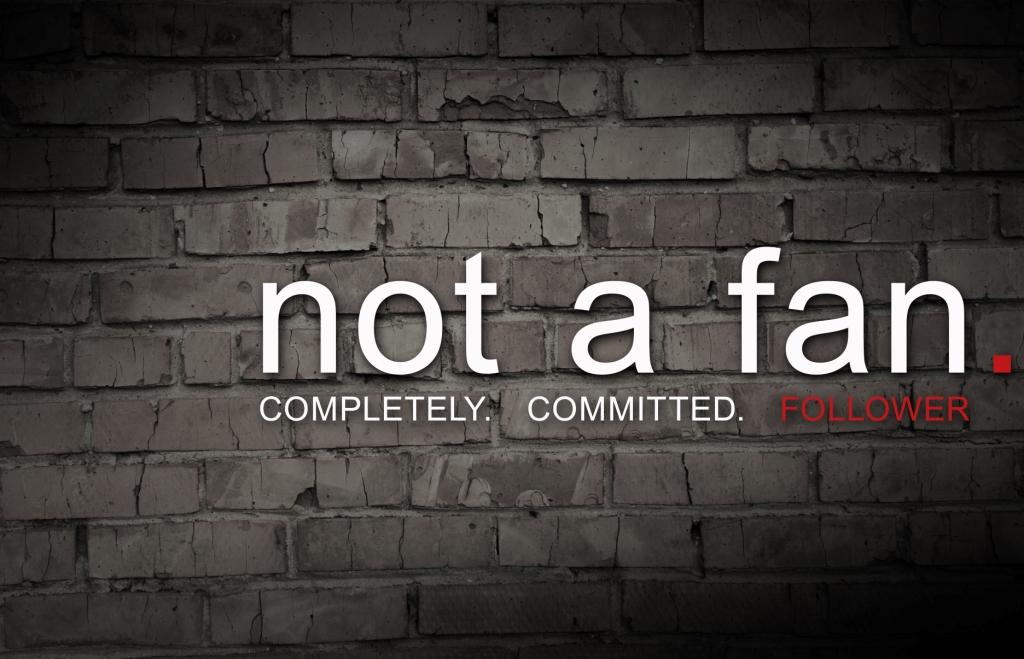 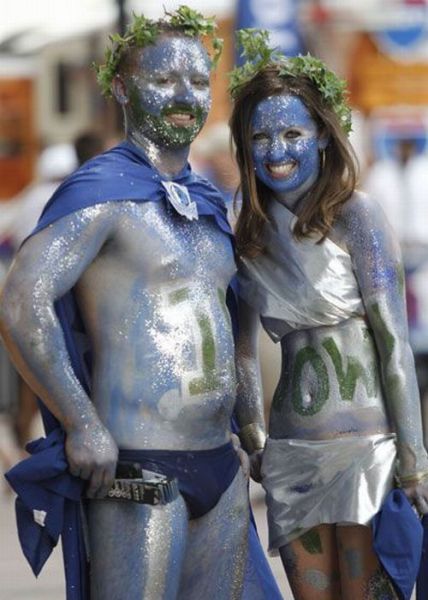 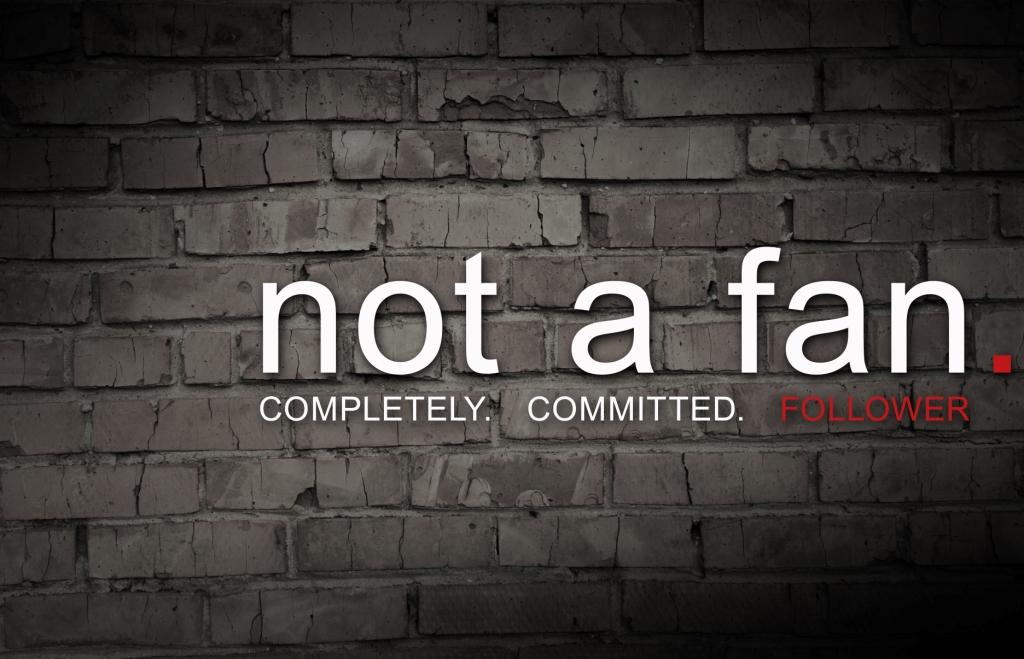 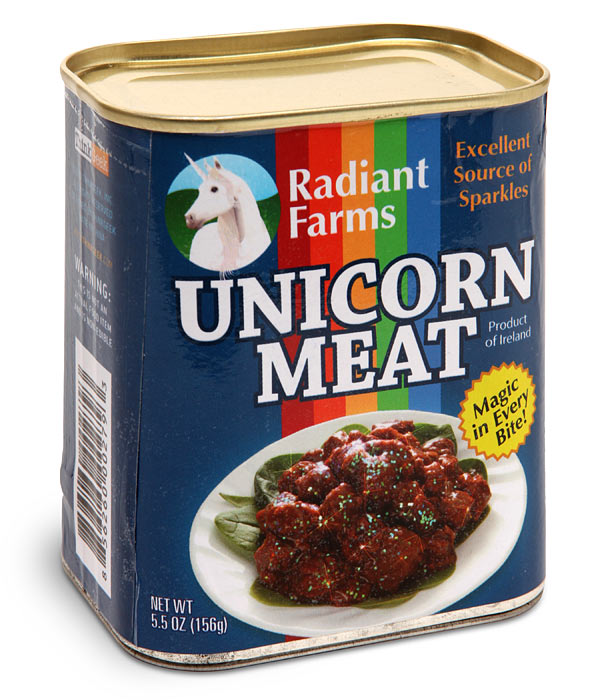 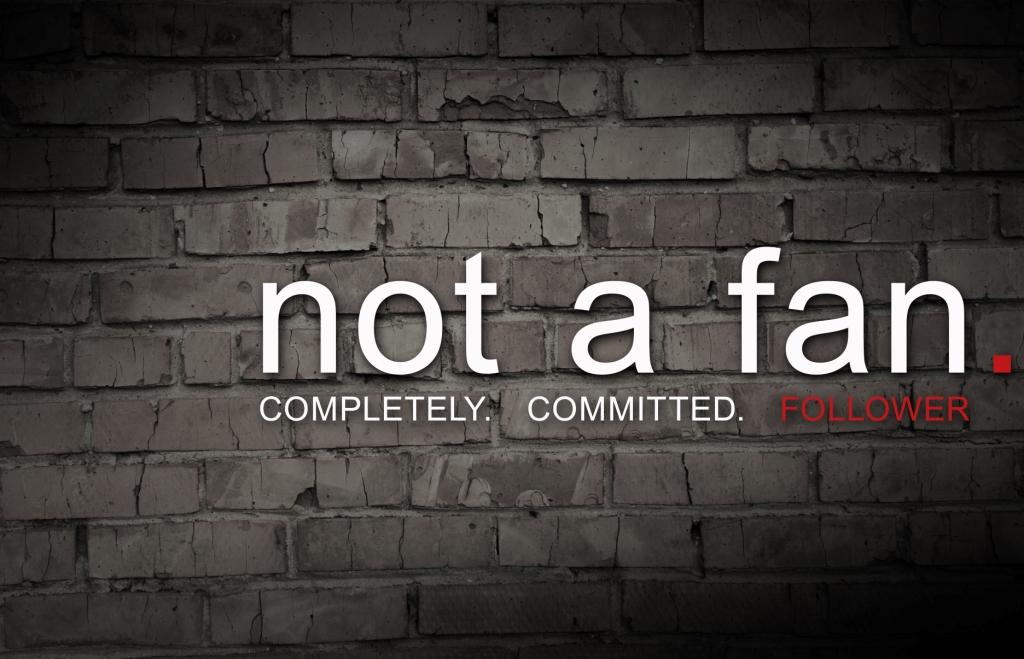 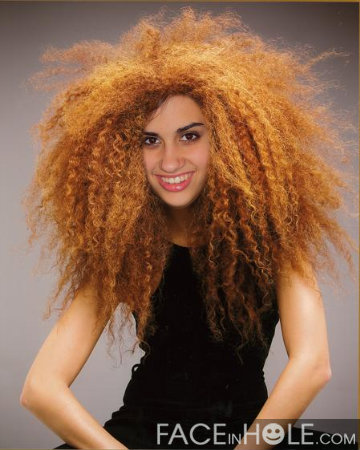 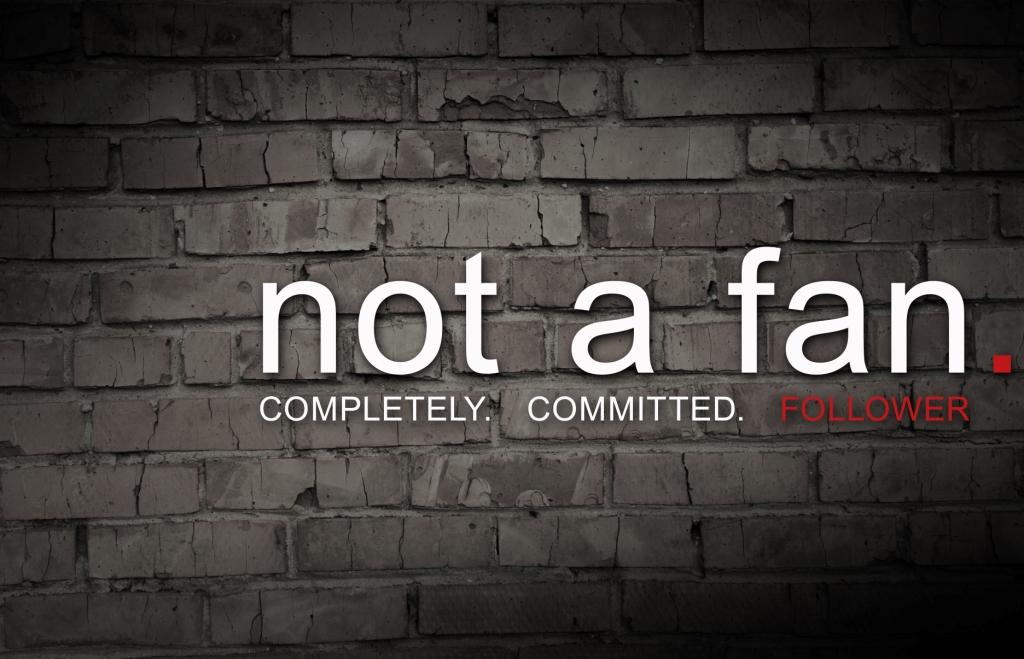 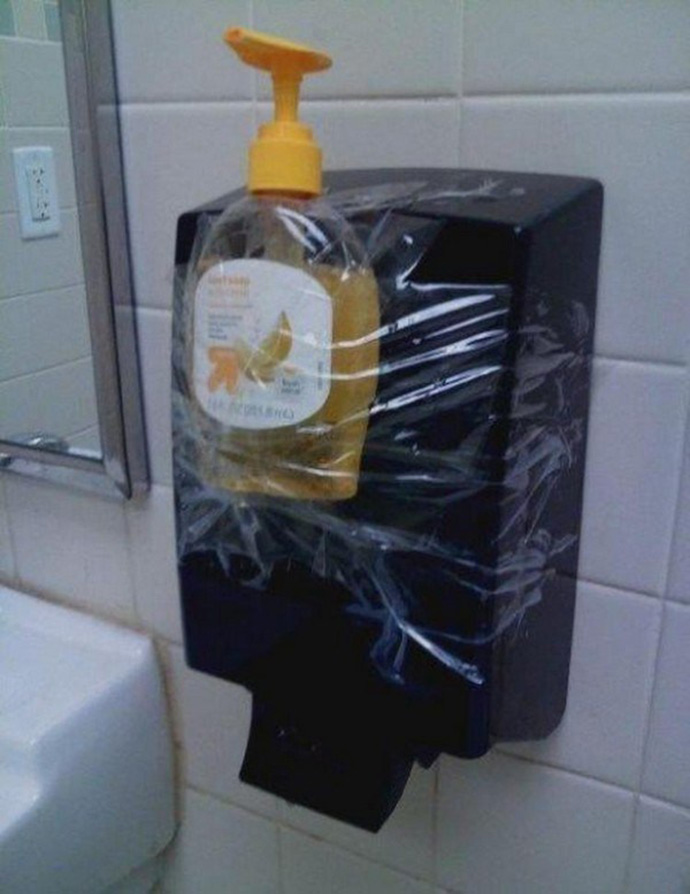 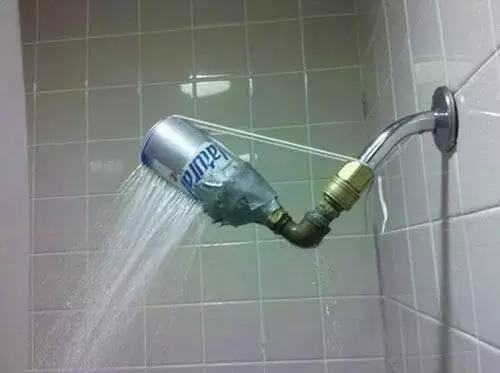 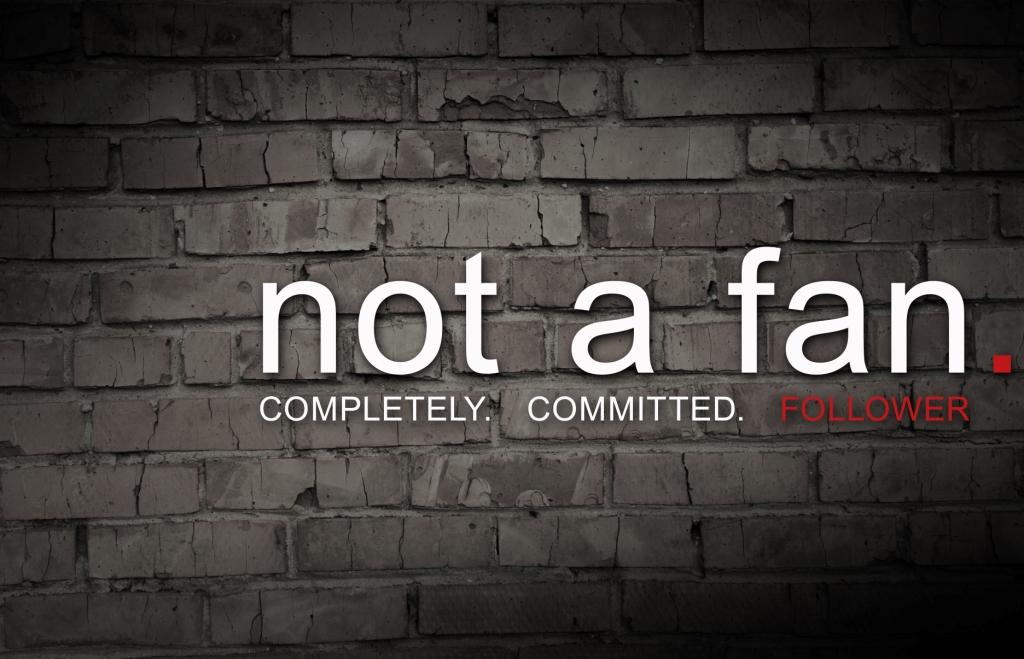 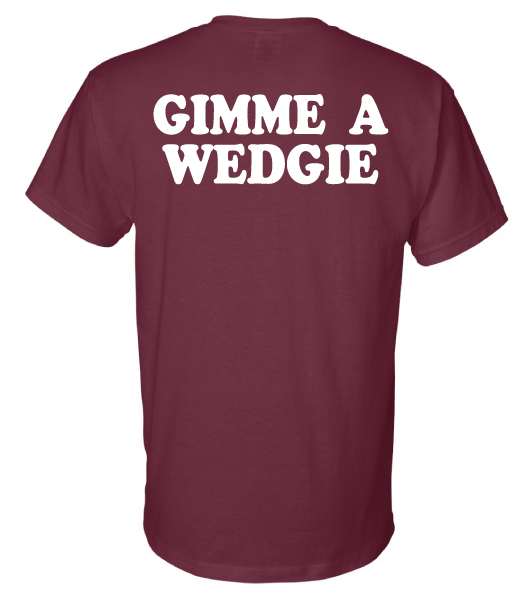 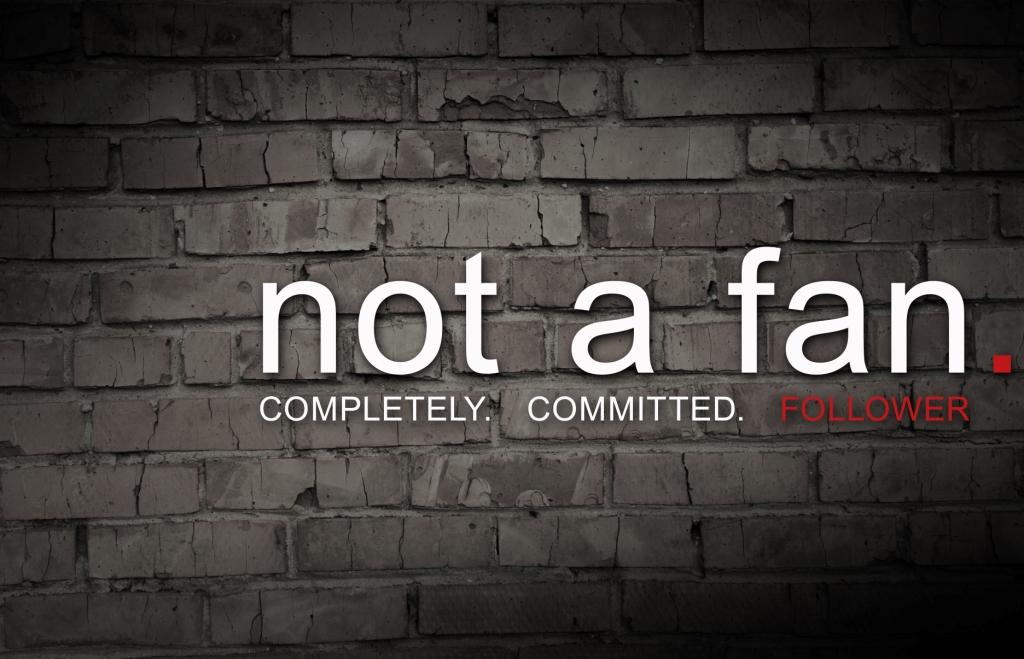 DOES JESUS WANT
FANS OR 
FOLLOWERS?
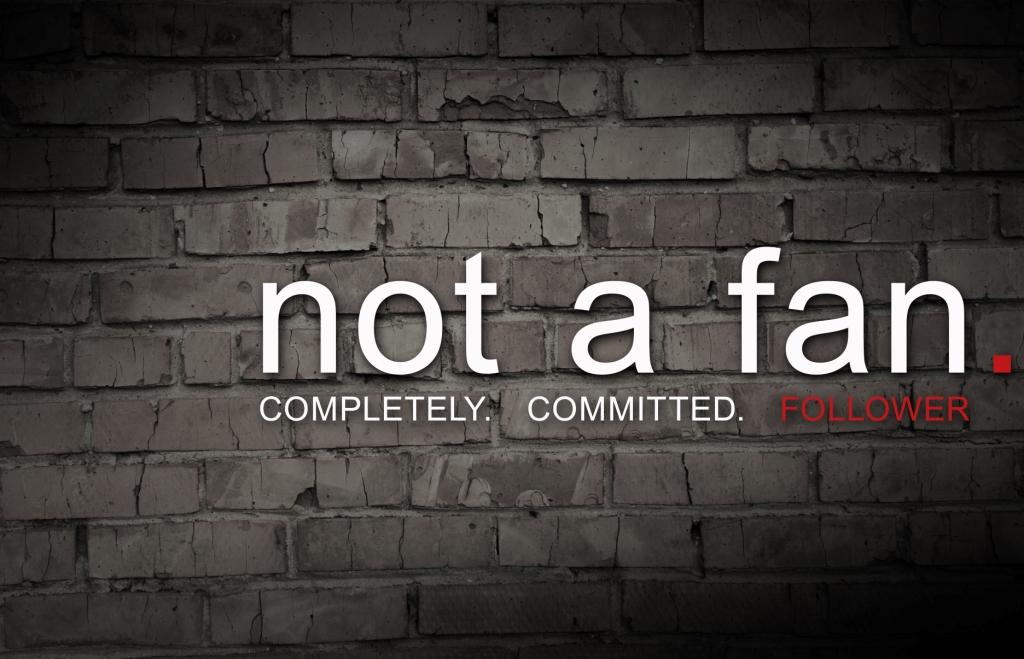 Jesus wants followers who measure themselves against Him and don’t simply try to act “Christian.”
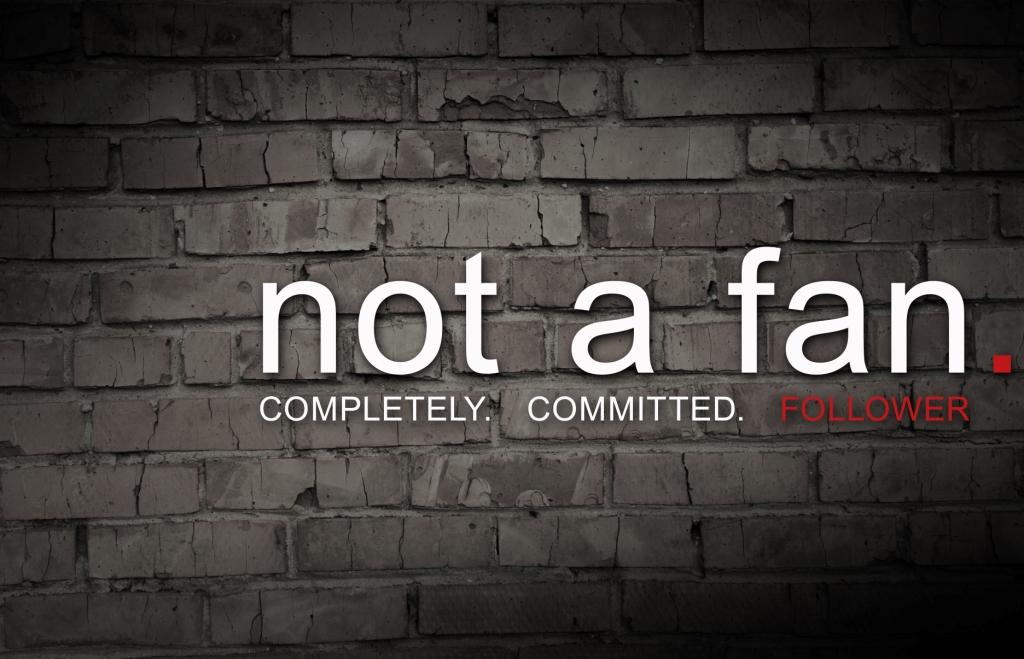 DIAGNOSING FANDOM
QUESTION #1
Have you made a decision for Jesus, or have you committed to Jesus?
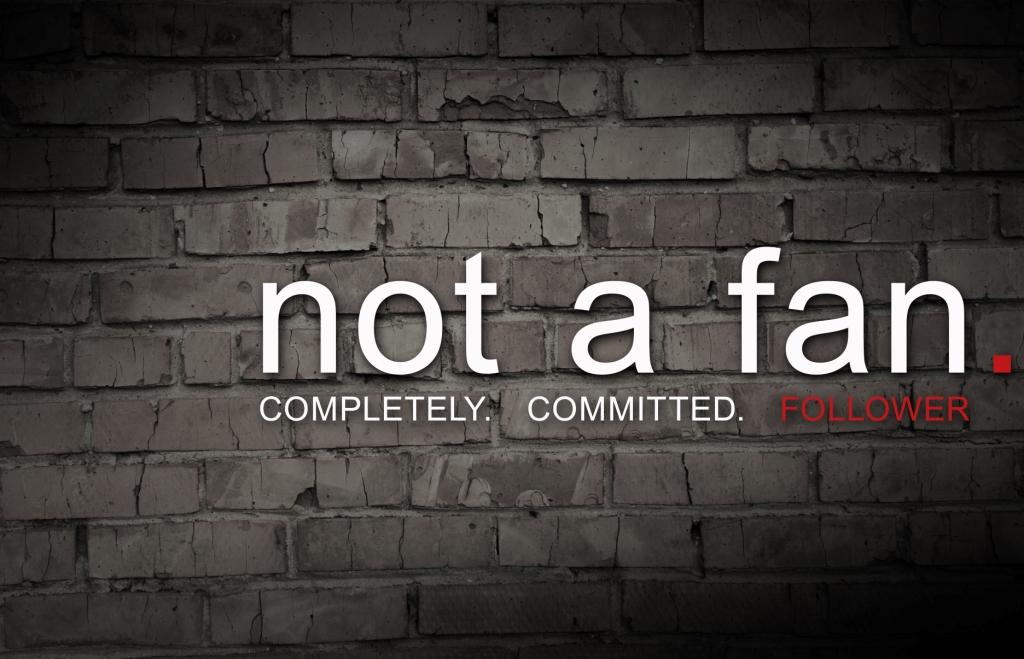 DIAGNOSING FANDOM
QUESTION #2
Do you just know about Jesus, or do you really know Him?
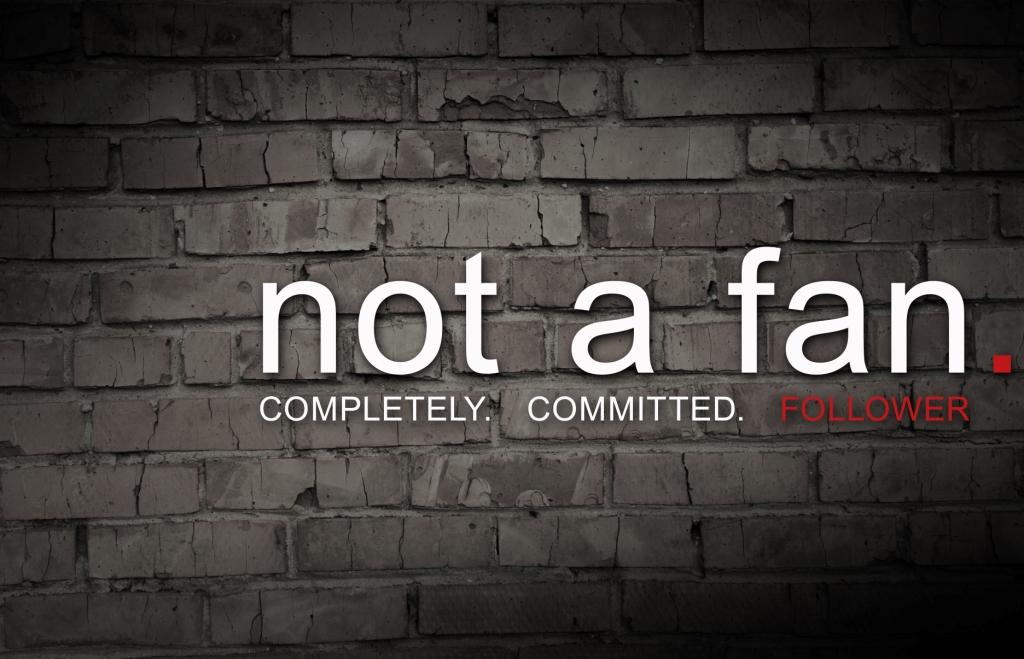 DIAGNOSING FANDOM
QUESTION #3

Is Jesus one of many, or 
is He your one and only?
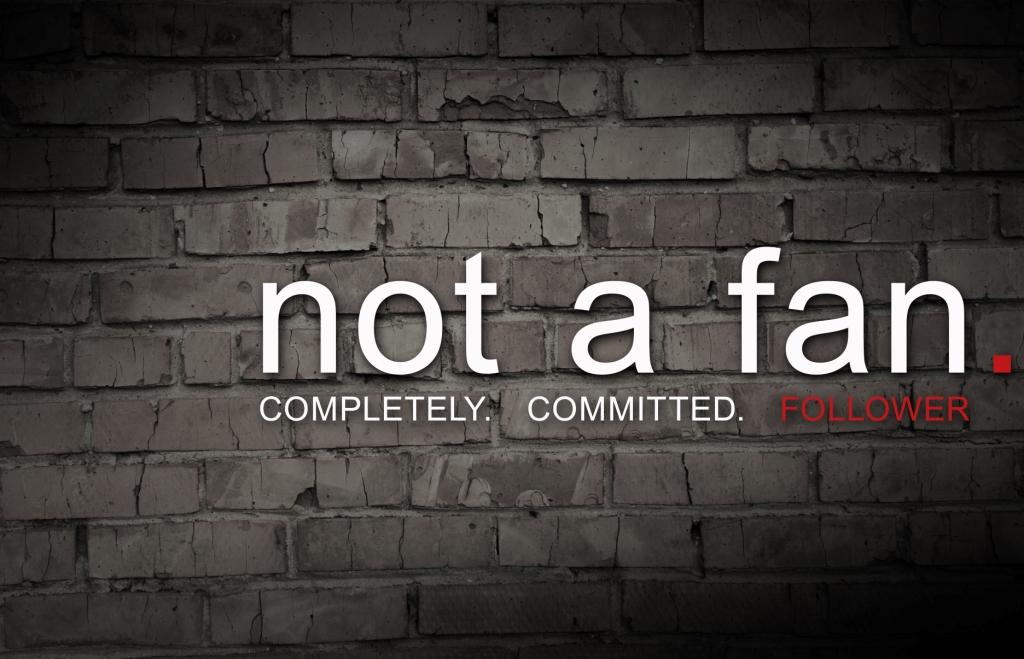 DIAGNOSING FANDOM
QUESTION #4

Are you more focused 
on the outside 
than the inside?
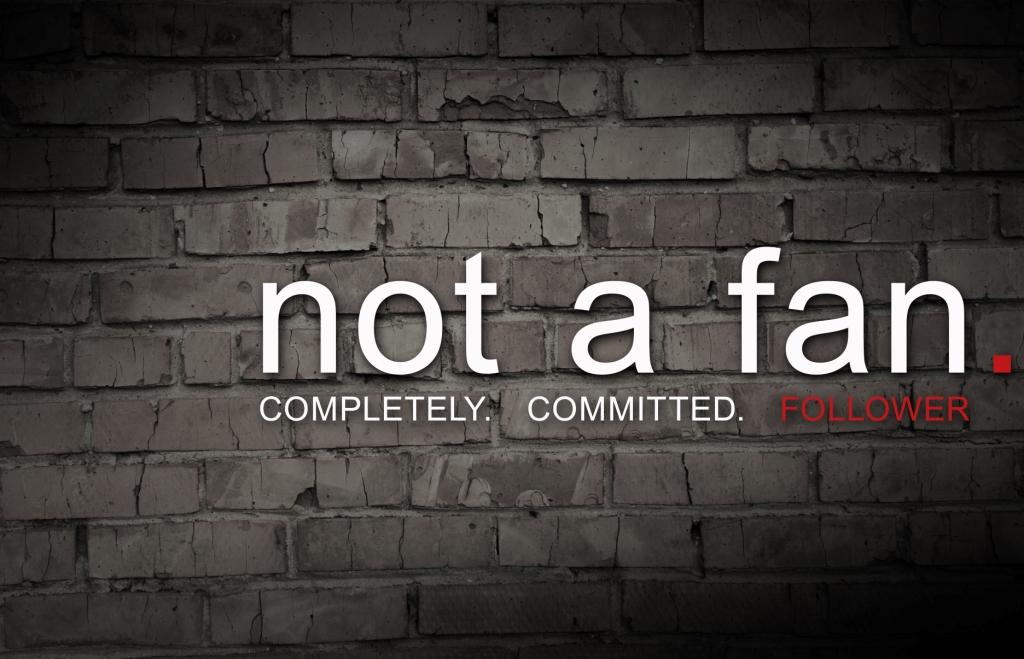 DIAGNOSING FANDOM
QUESTION #5

Are you a 
self-empowered fan 
or a Spirit-filled follower?
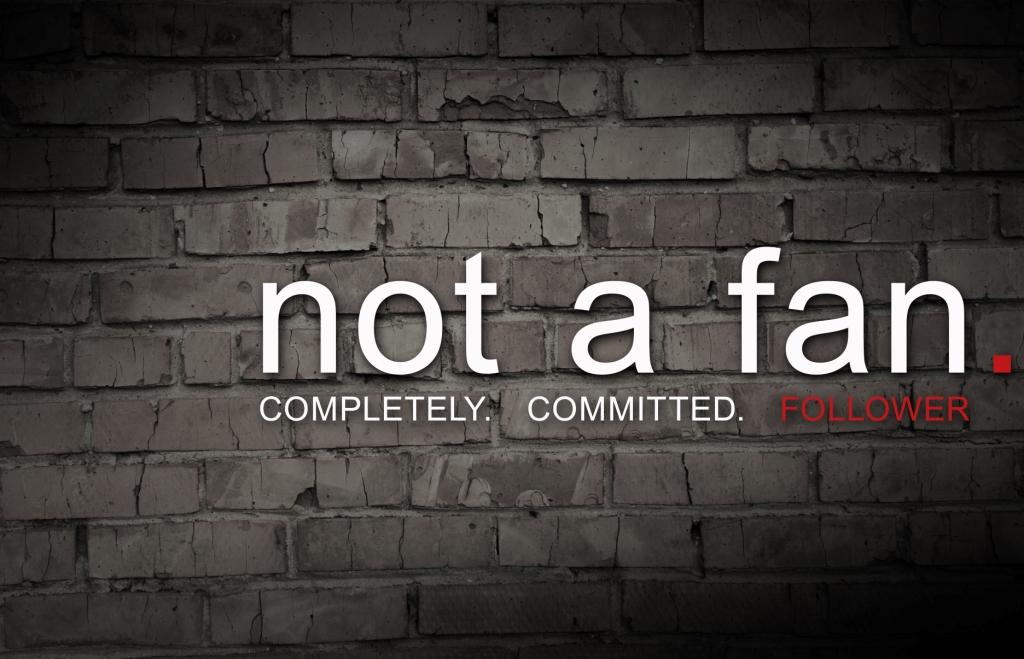 DIAGNOSING FANDOM
QUESTION #6



Does your life 
reflect what you say 
you believe about Jesus?
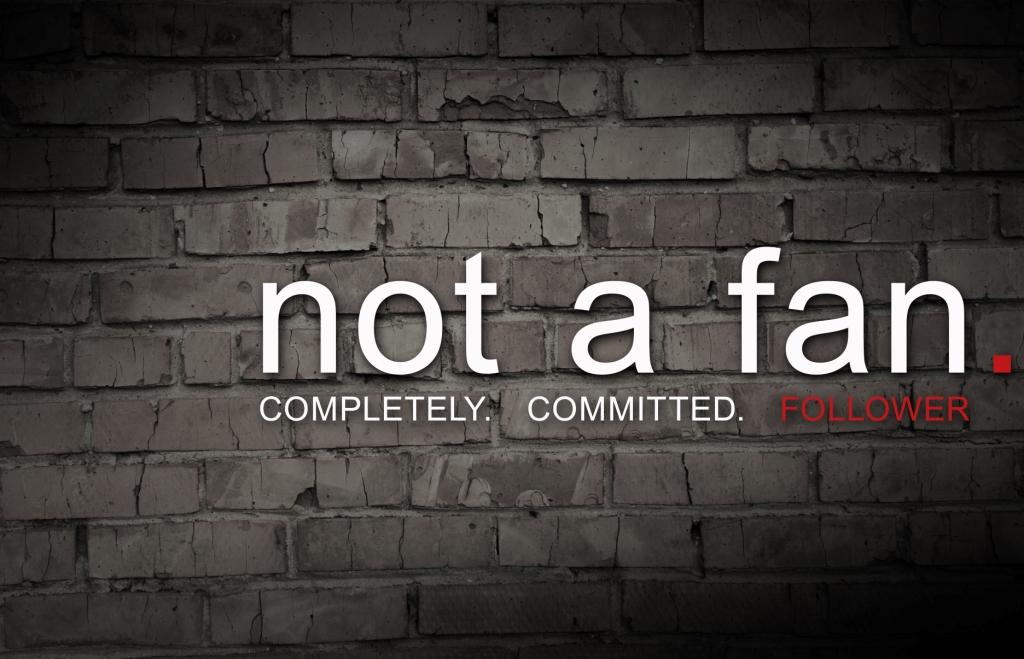 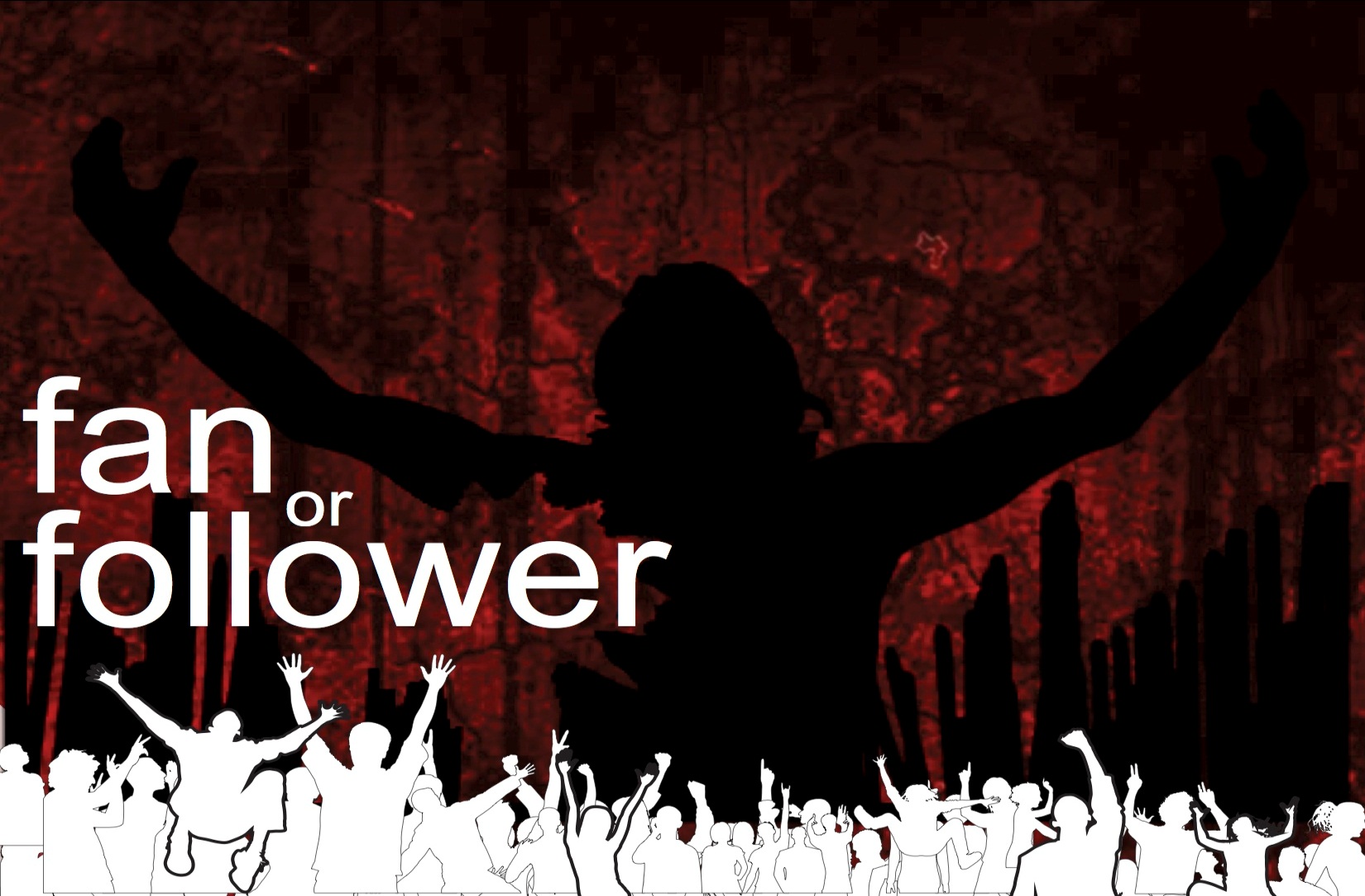 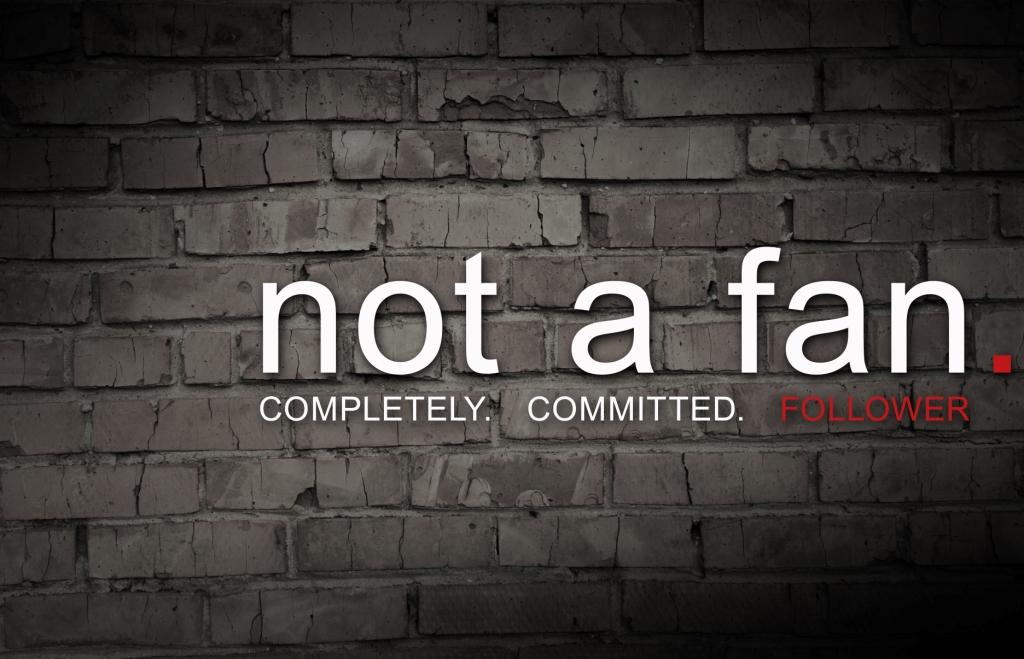 “It’s not that fans don’t want to have a relationship with Jesus, they just want one on their own terms. The question is, though, what kind of relationship does Jesus want to have with us?”
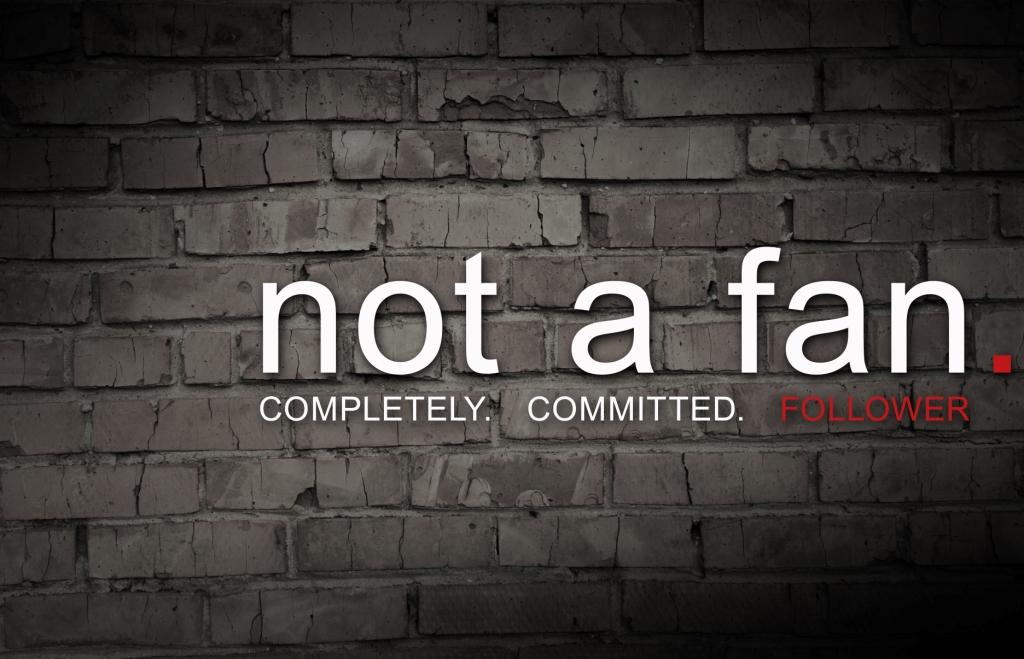 Then he said to them all: “If anyone would come after me, he must deny himself and take up his cross daily and follow me.”  ~ Luke 9:23
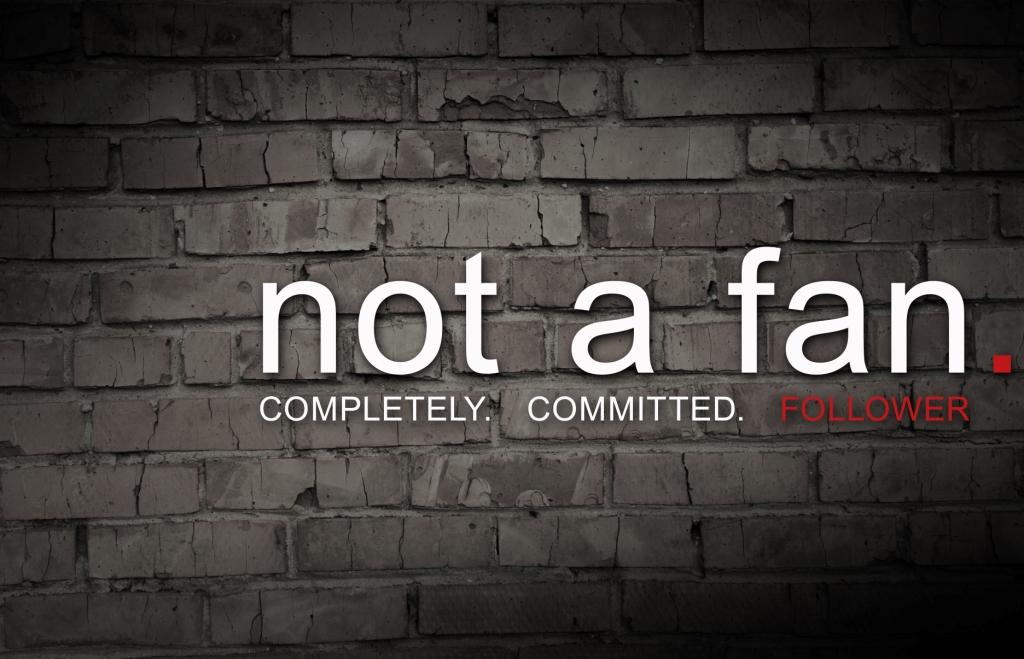 ALL/ANYONE
~ Not just grown adults
~ Not just pastors
~ Not just missionaries

Jesus calls EVERYONE
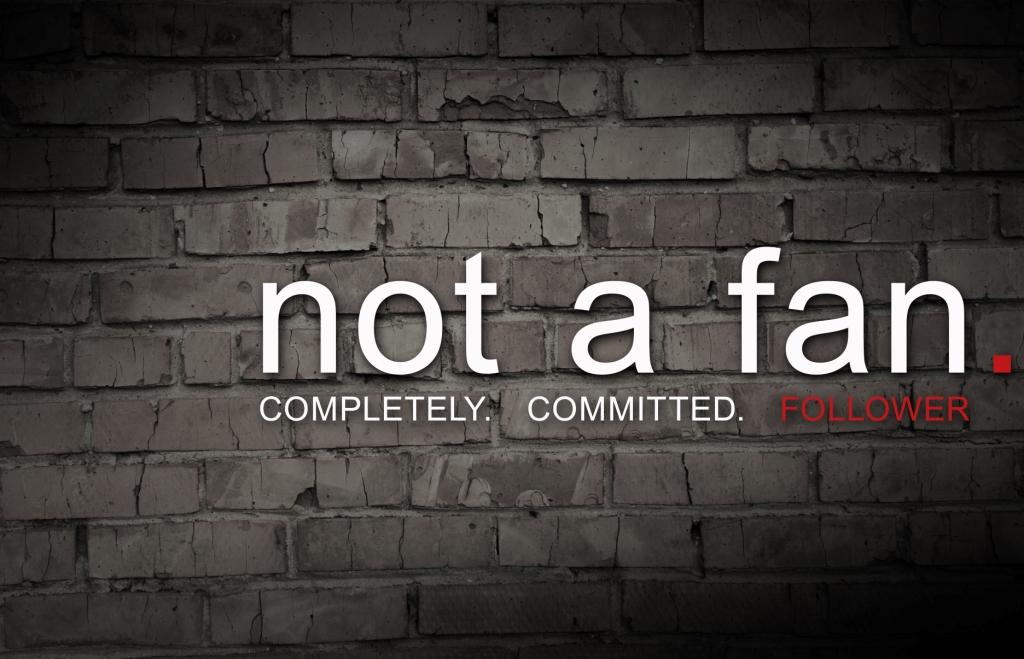 ALL/ANYONE
~ Not just the “perfect” ones
~ Not just those who “have it  
   all together”
~ Not just those who only sin
   “a little”
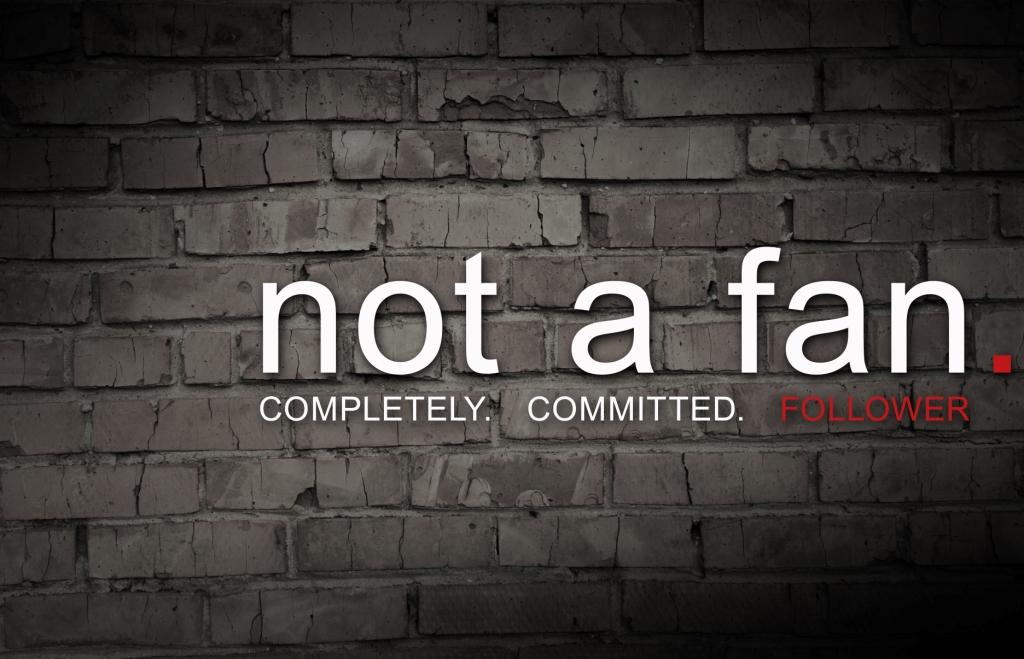 Then he said to them all: "If anyone would come after me, he must deny himself and take up his cross daily and follow me.”  ~ Luke 9:23
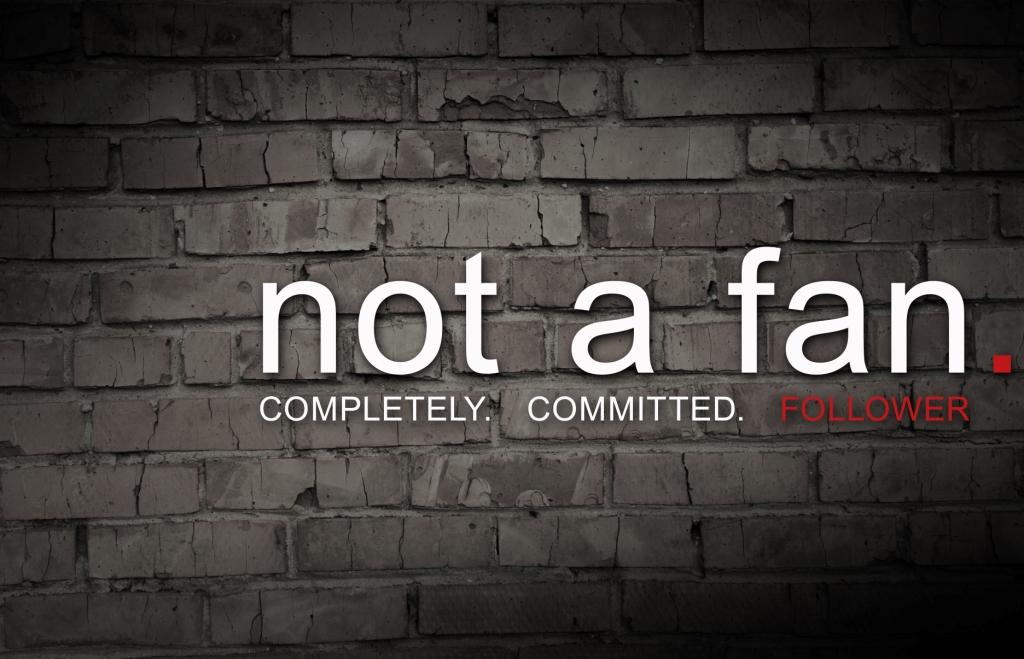 COME AFTER
=
“Passionate pursuit”
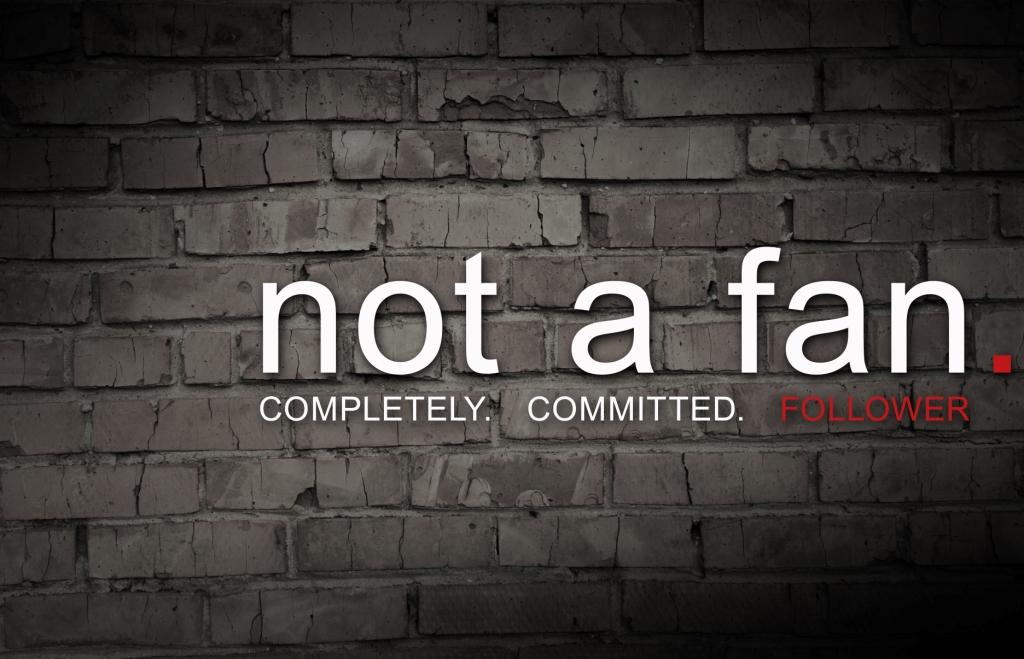 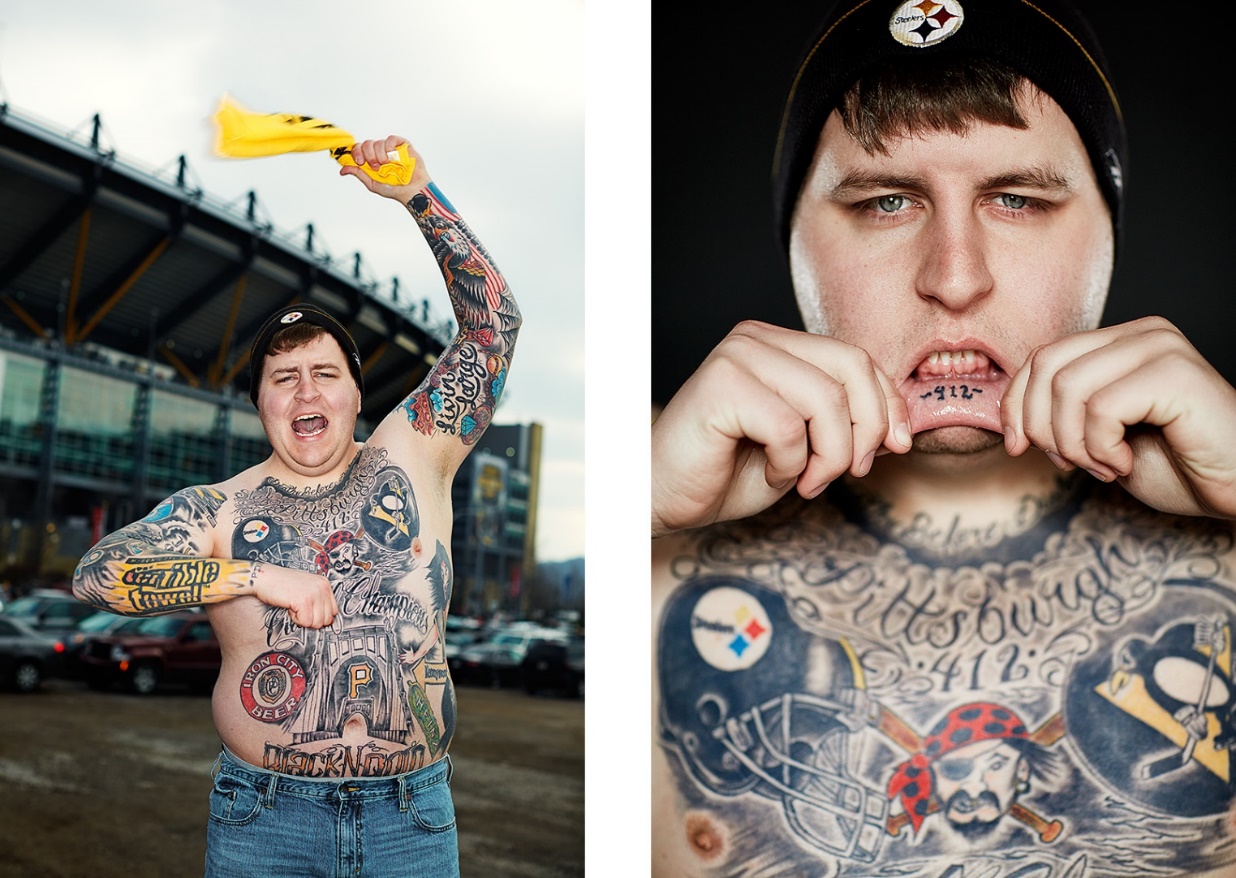 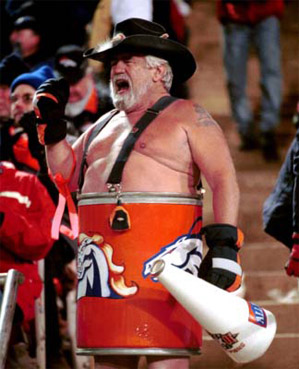 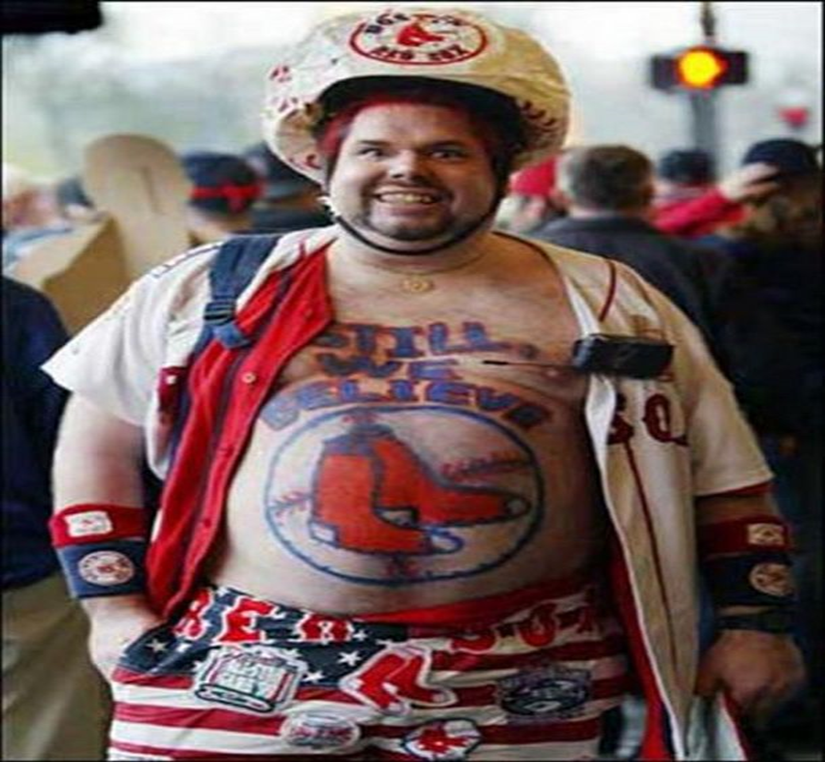 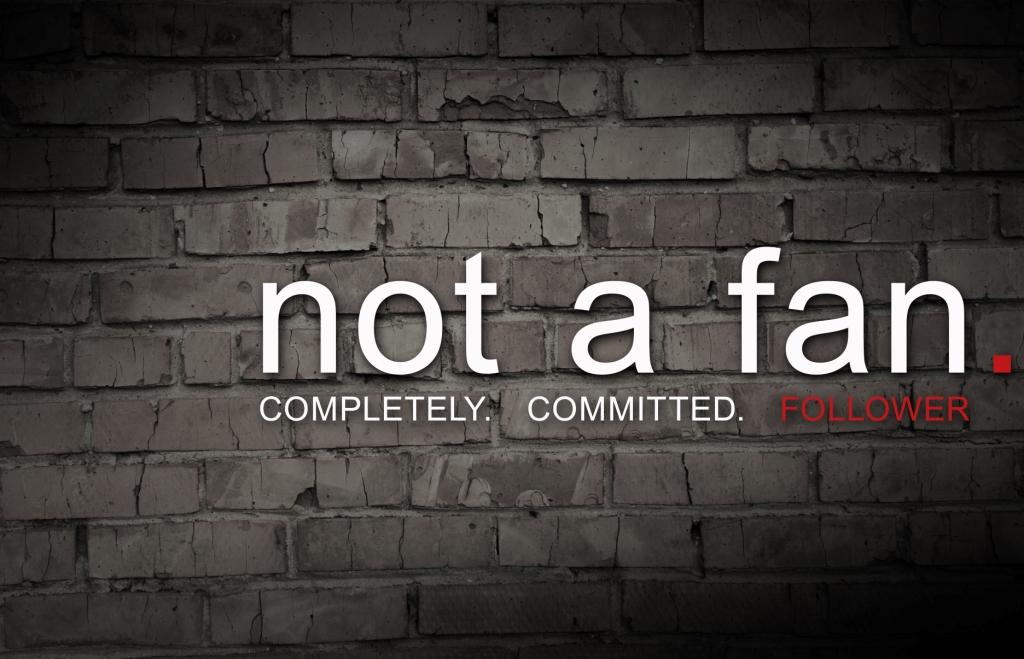 “The Kingdom of Heaven is like
a treasure that a man discovered hidden in a field. In his excitement, he hid it again and sold everything he owned to get enough money 
to buy the field.” ~ Matthew 13:44
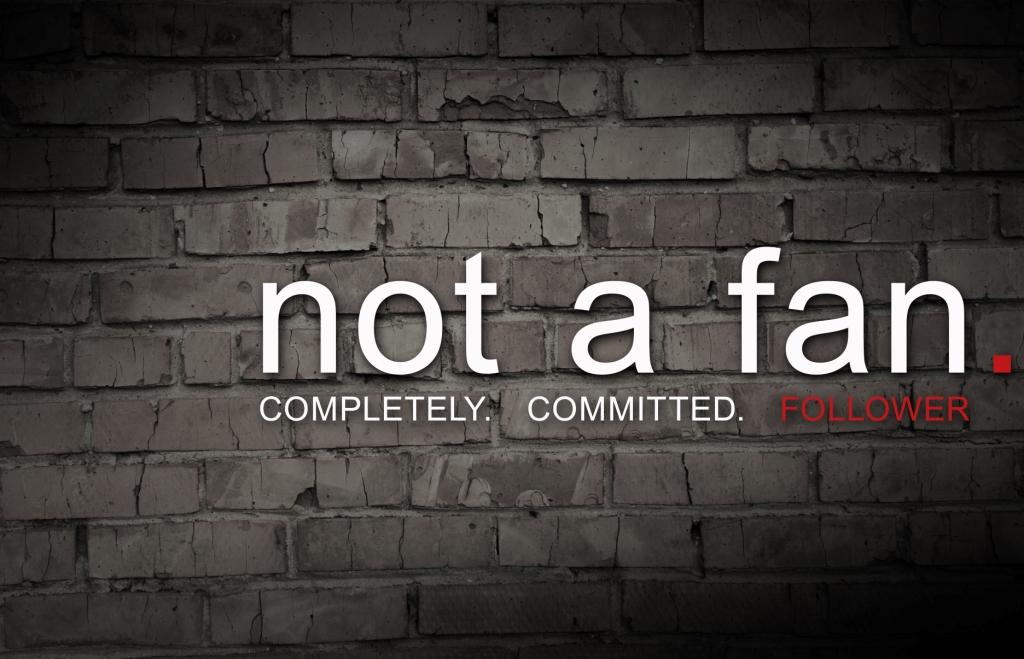 Do you have stories about
your pursuit of Jesus
that make people
say, “That’s crazy”?